VẬT LÍ 11
Bài 3: Điện trường và cường độ điện trường. Đường sức điện
ĐIỆN TRƯỜNG
TƯƠNG TÁC TĨNH ĐIỆN
q
F2
F1
r1
q1
r2
(1)
(2)
q2
ĐIỆN TRƯỜNG
q
F
F
q'
"Môi trường đặc biệt quanh các điện tích. Truyền tương tác tĩnh điện."
q'
ĐIỆN TRƯỜNG
q
F
F
q'
q'
CƯỜNG ĐỘ ĐIỆN TRƯỜNG
CƯỜNG ĐỘ ĐIỆN TRƯỜNG
q < 0
q > 0
F
F
E
E
[E] = N/C = V/m
CƯỜNG ĐỘ ĐIỆN TRƯỜNG CỦA ĐIỆN TÍCH ĐIỂM
q
E
E
CƯỜNG ĐỘ ĐIỆN TRƯỜNG
E
VÍ DỤ: Đặt một điện tích điểm q = 5 nC trong không gian đồng nhất, có ε = 2. Cho hằng số điện k =  9.109  Nm2 /C2. Tìm độ lớn cường độ điện trường tại điểm cách q một đoạn 4 mm.
q
E
CHỒNG CHẤT ĐIỆN TRƯỜNG
q1
E1M
E1
EM
E
E2M
E2
M
α
q2
VÍ DỤ: Cho hai điện tích điểm nằm dọc theo trục tọa độ Ox, điện tích q1 = 15 μC đặt tại gốc tọa độ O và điện tích q2 = 6,0 μC đặt tại tọa độ 2,0 cm. Tìm tọa độ điểm trên Ox có cường độ điện trường bằng không.
E2
E1
M
O
2
q1
q2
xo
2 - xo
ĐƯỜNG SỨC CỦA ĐIỆN TRƯỜNG
HÌNH DẠNG ĐƯỜNG SỨC
HÌNH DẠNG ĐƯỜNG SỨC
HÌNH DẠNG ĐƯỜNG SỨC
TÍNH CHẤT ĐƯỜNG SỨC
EM
EN
N
M
Mỗi điểm không có quá một đường sức
Các đường sức không giao nhau
Đường sức càng dày thì điện trường càng mạnh
Véc tơ cường độ điện trường tiếp tuyến với đường sức
ĐIỆN TRƯỜNG ĐỀU
EM
EN
U
M
N
E
Véc tơ cương độ điện trường tại mọi điểm bằng nhau
Các đường sức từ song song cách đều nhau.
THỰC NGHIỆM VỀ ĐƯỜNG SỨC
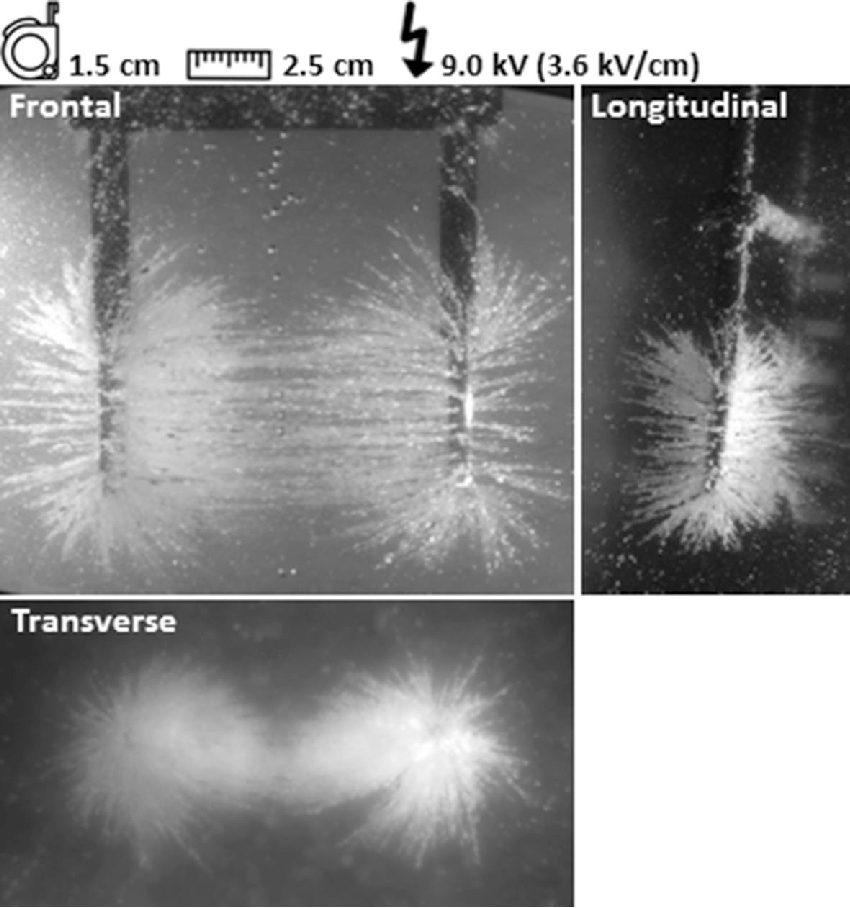 Tinh bột trong dầu
đặt giữa 2 điện cực
(semolina)
THỰC NGHIỆM VỀ ĐƯỜNG SỨC
https://www.youtube.com/results?search_query=electric+line+of+force&sp=EgIYAQ%253D%253D
https://www.youtube.com/watch?v=3Ptu07enIsY
https://www.youtube.com/watch?v=VebB-D61XDM
THỰC NGHIỆM VỀ ĐƯỜNG SỨC
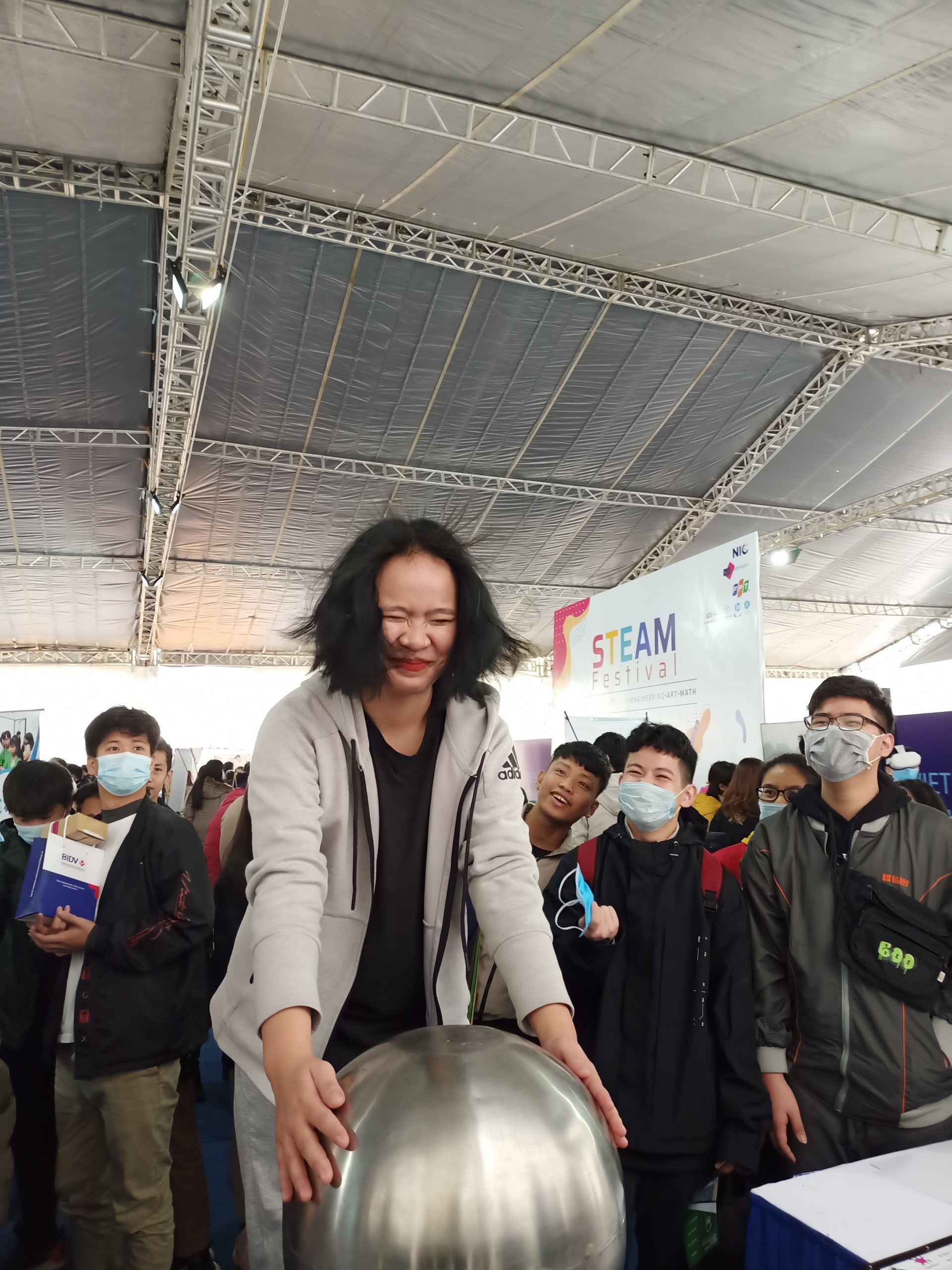 THỰC NGHIỆM VỀ ĐƯỜNG SỨC